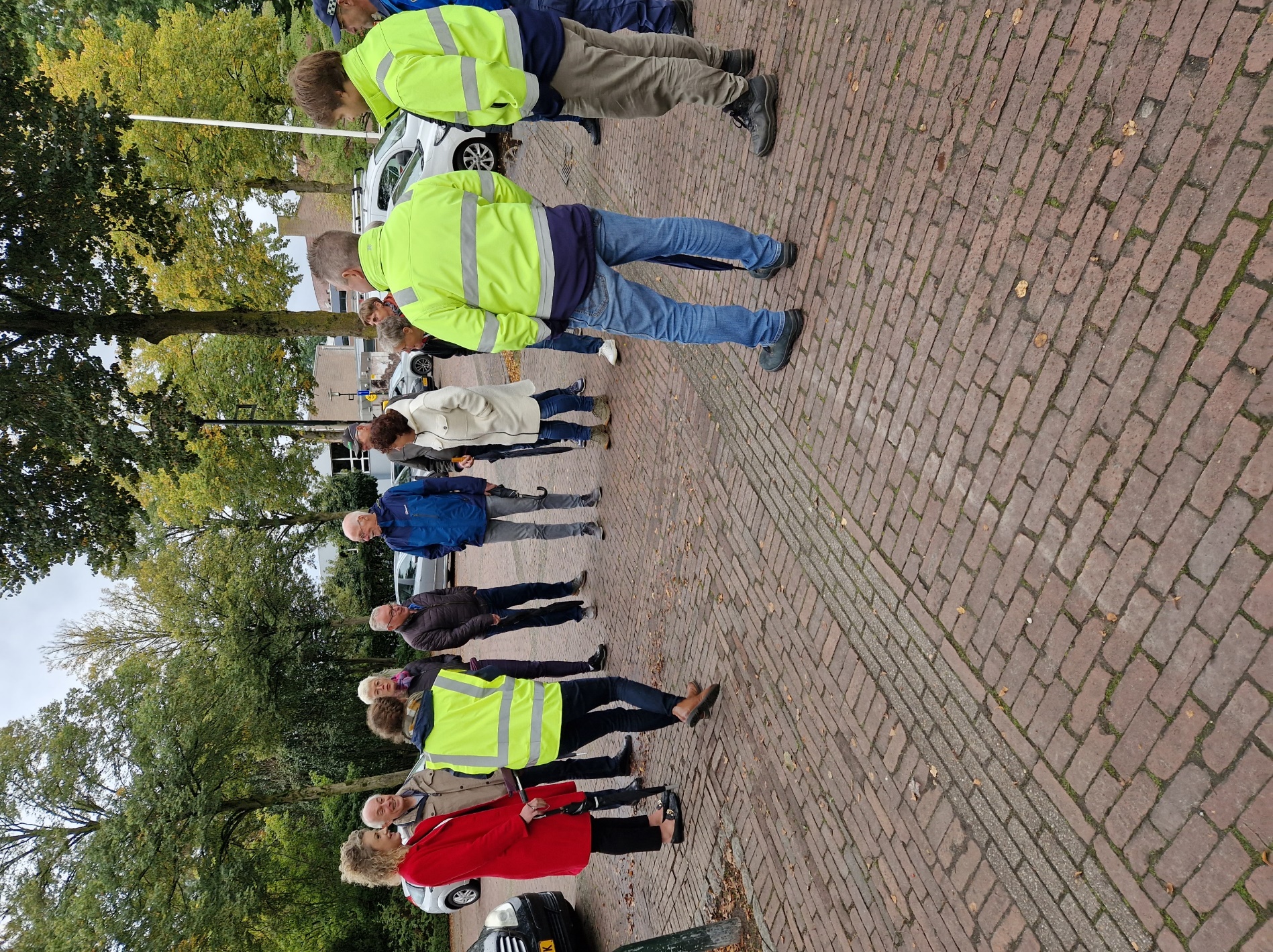 Kijk in de Wijk Milheeze
27 september 18.00-19.30 uur

Terugkoppeling
Verslag: 2
Datum verslag: 17 november 2022
Zaaknummer: 5654-2022

Aanwezigen: Hanneke Coppens (wethouder openbaar beheer), Enrico Frauenfelder (BOA), Pieter Klumpers (beleidsmedewerker verkeer), Claire Laudij (beleidsmedewerker openbaar beheer), Ton van Melis (toezichthouder), Tom Tielemans (vakspecialist groen), inwoners Milheeze
Planning/route
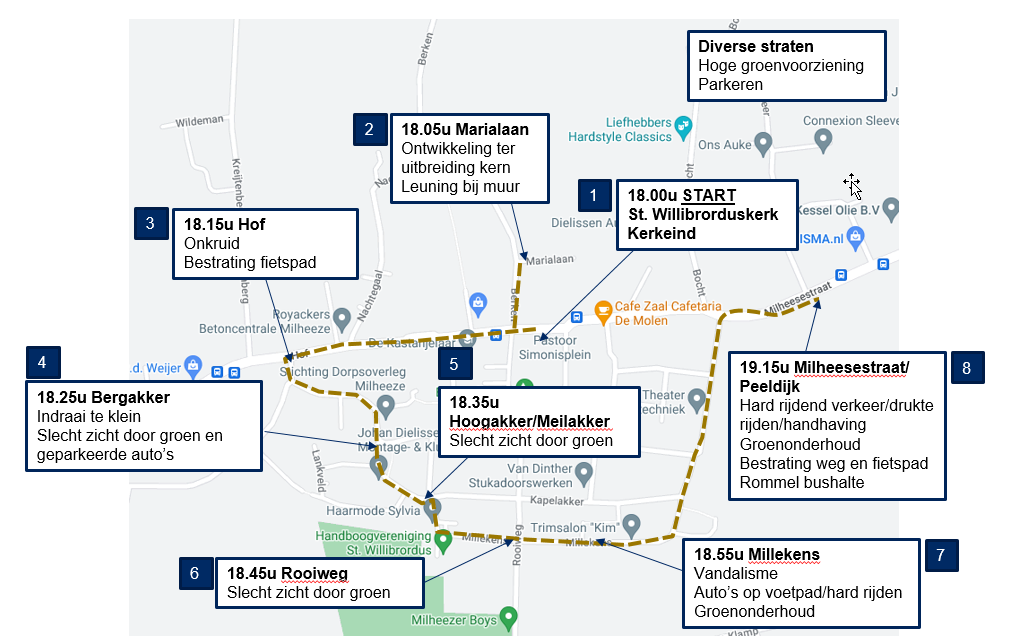 1. St. Willibrorduskerk
2. Marialaan/Kerkeind
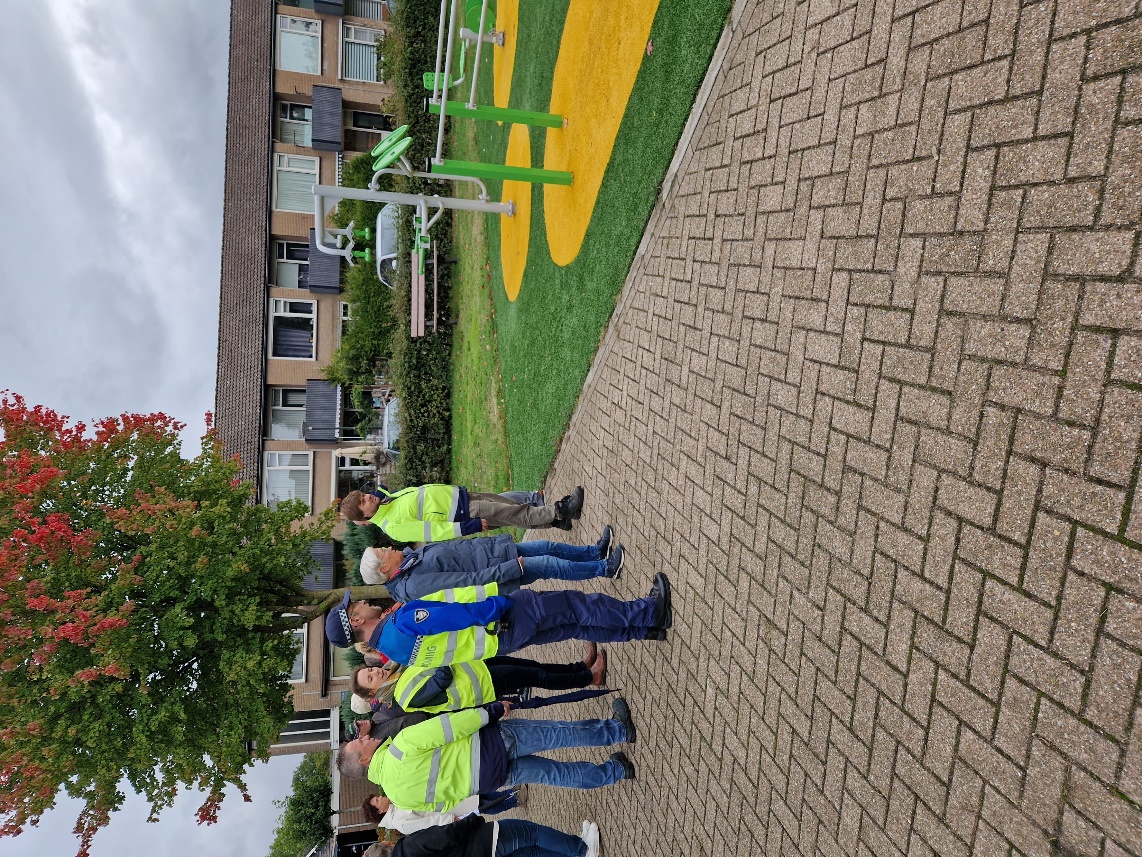 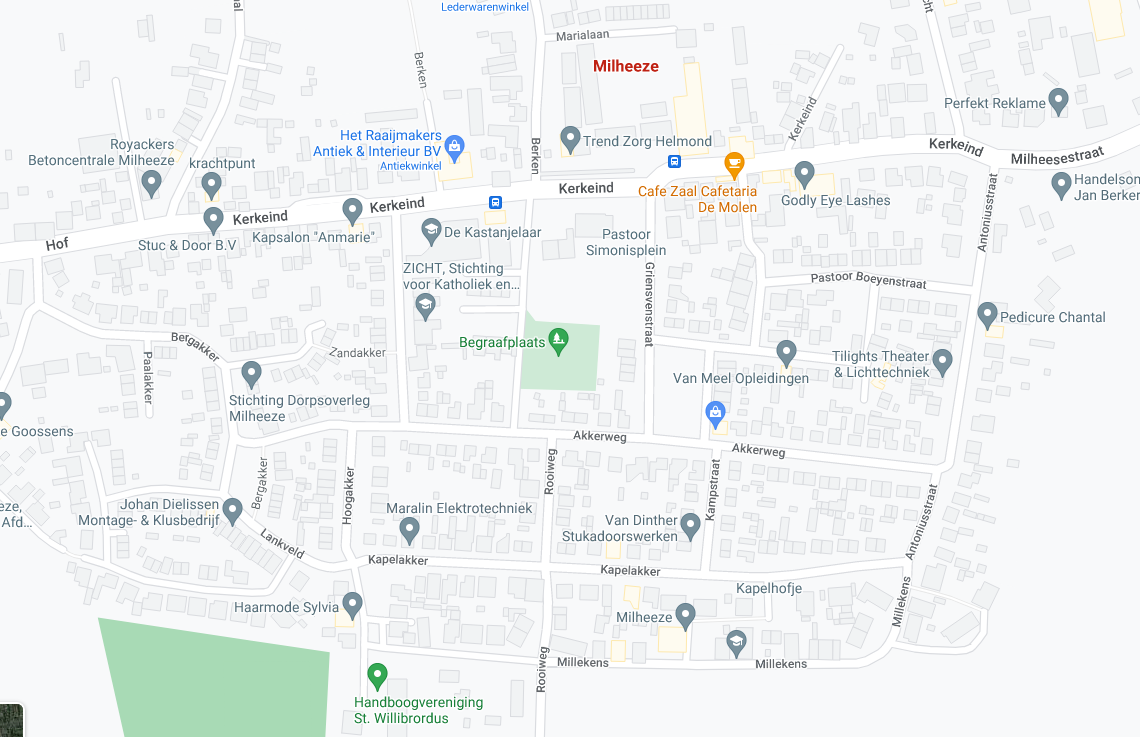 3. Hof
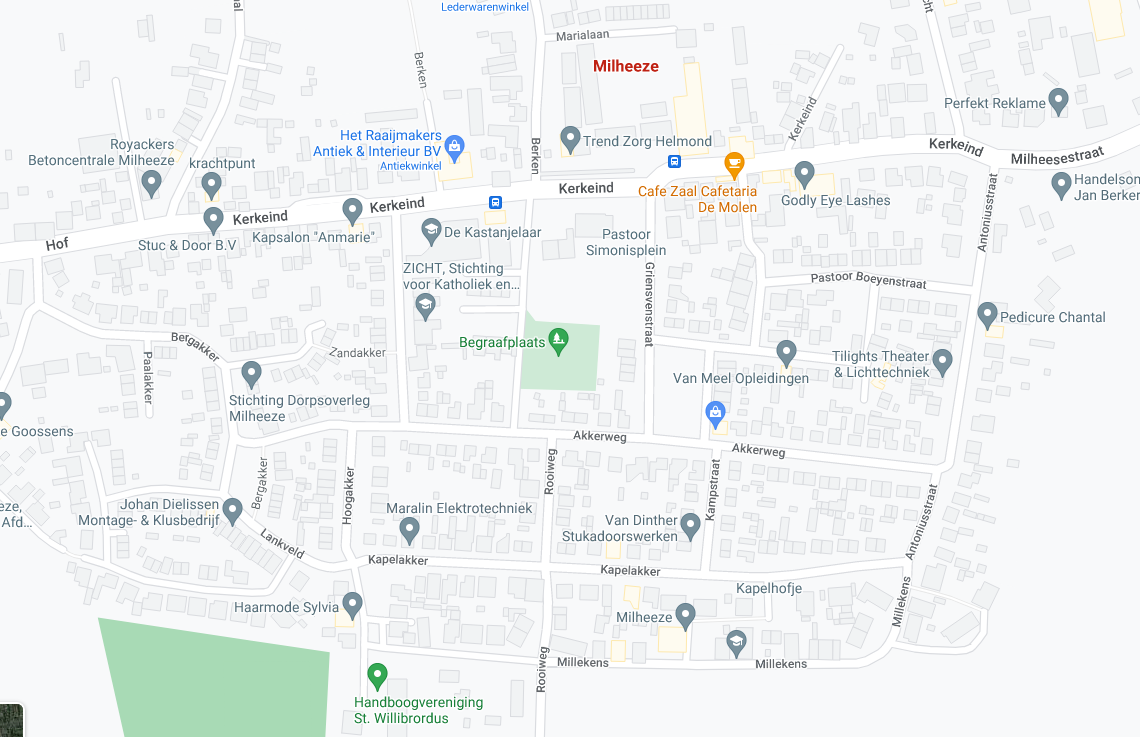 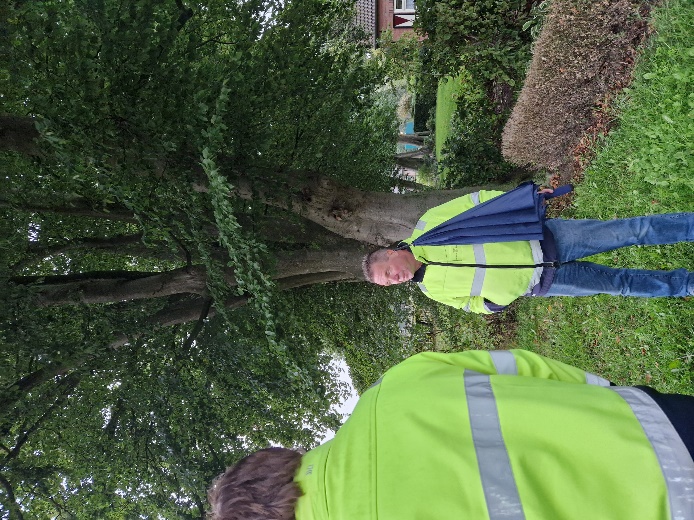 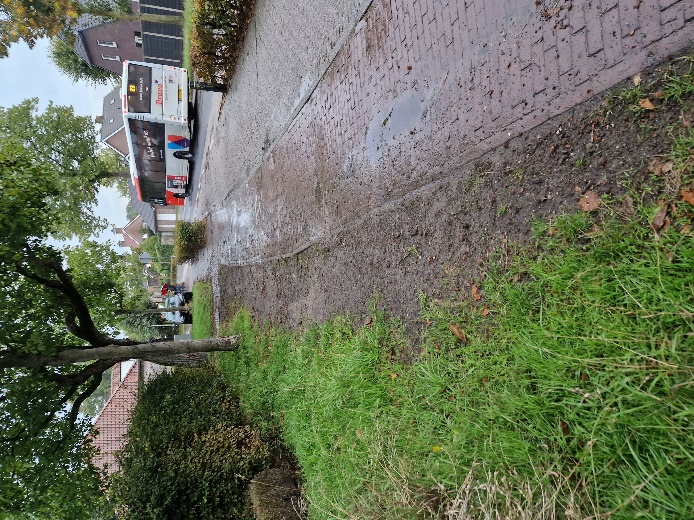 4. Bergakker/Akkerweg
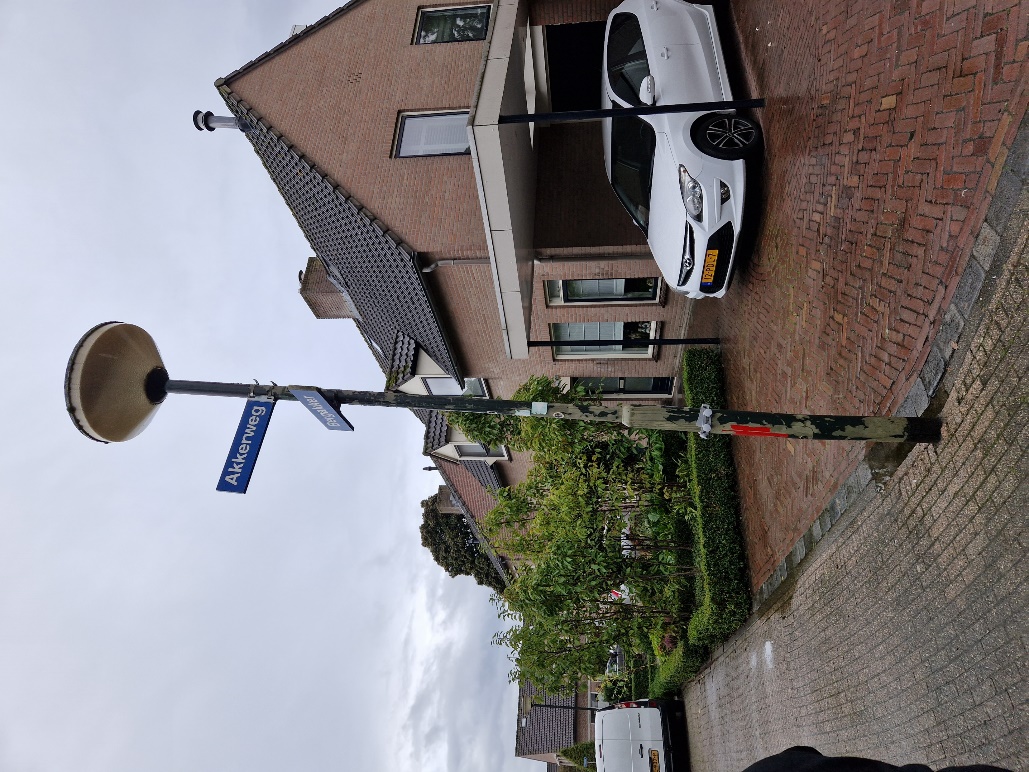 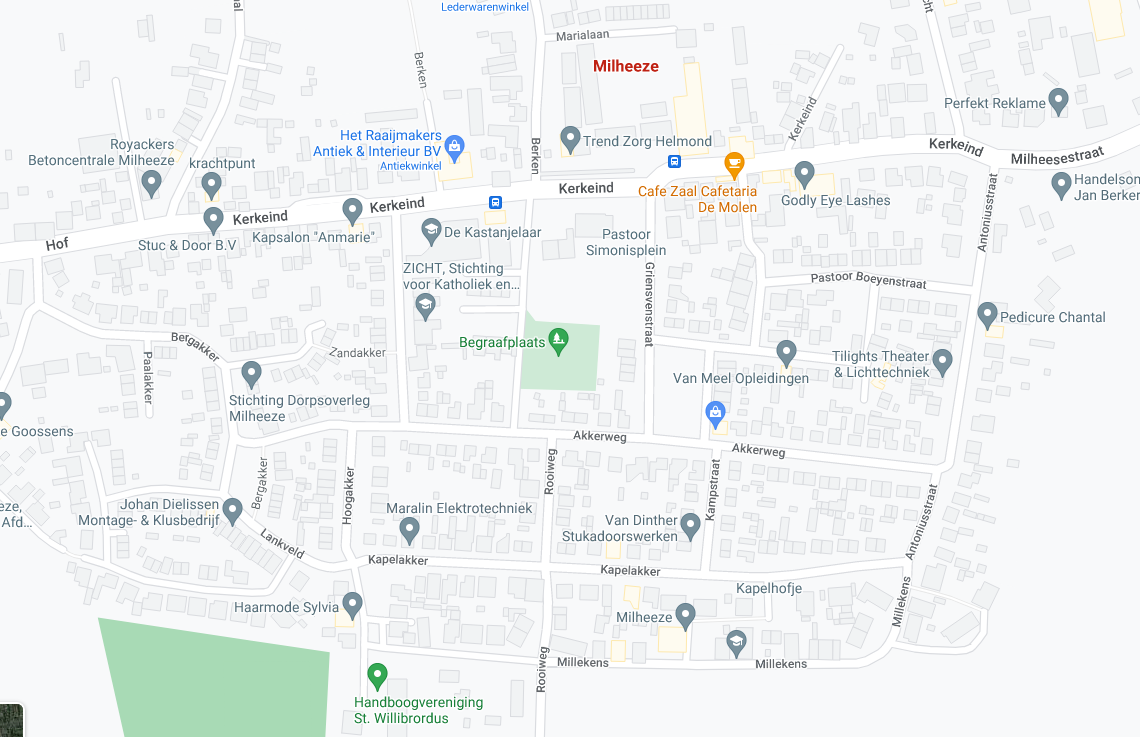 5. Zandakker/Meijlakker
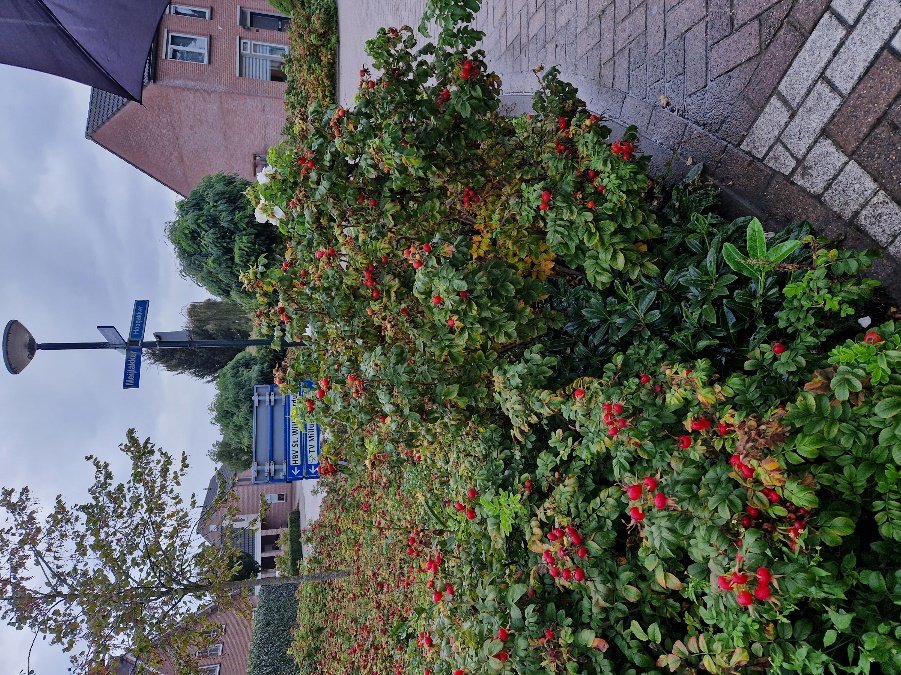 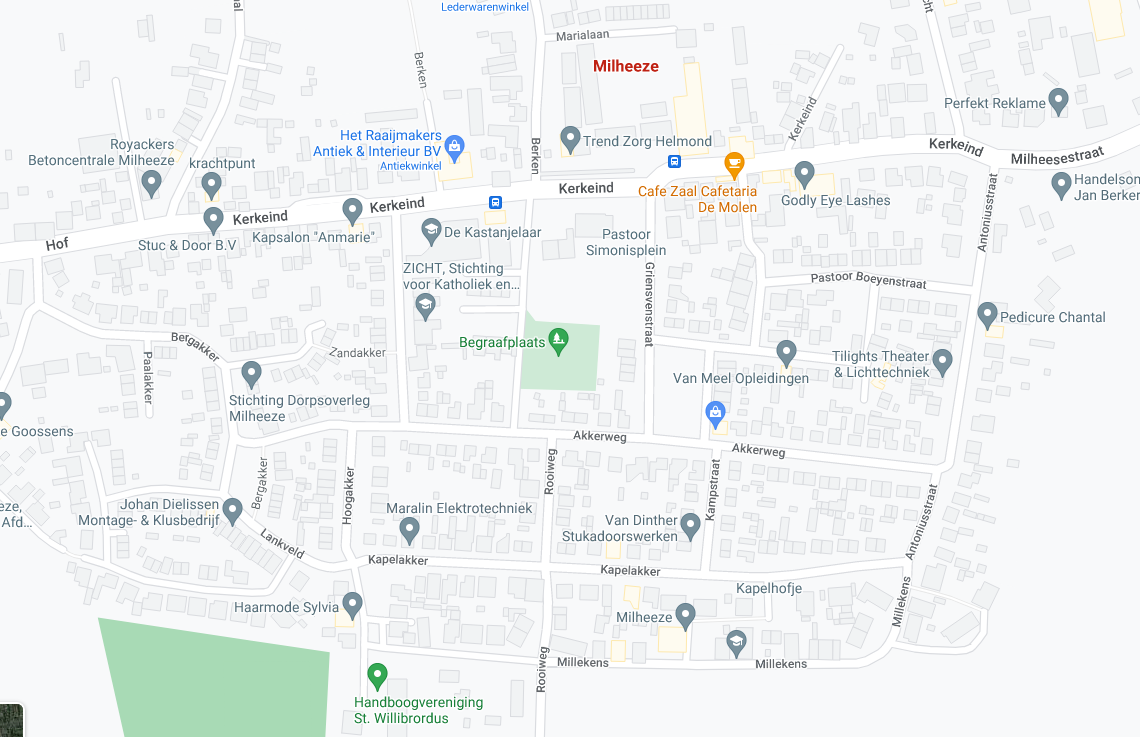 6/7. Rooiweg/Millekens
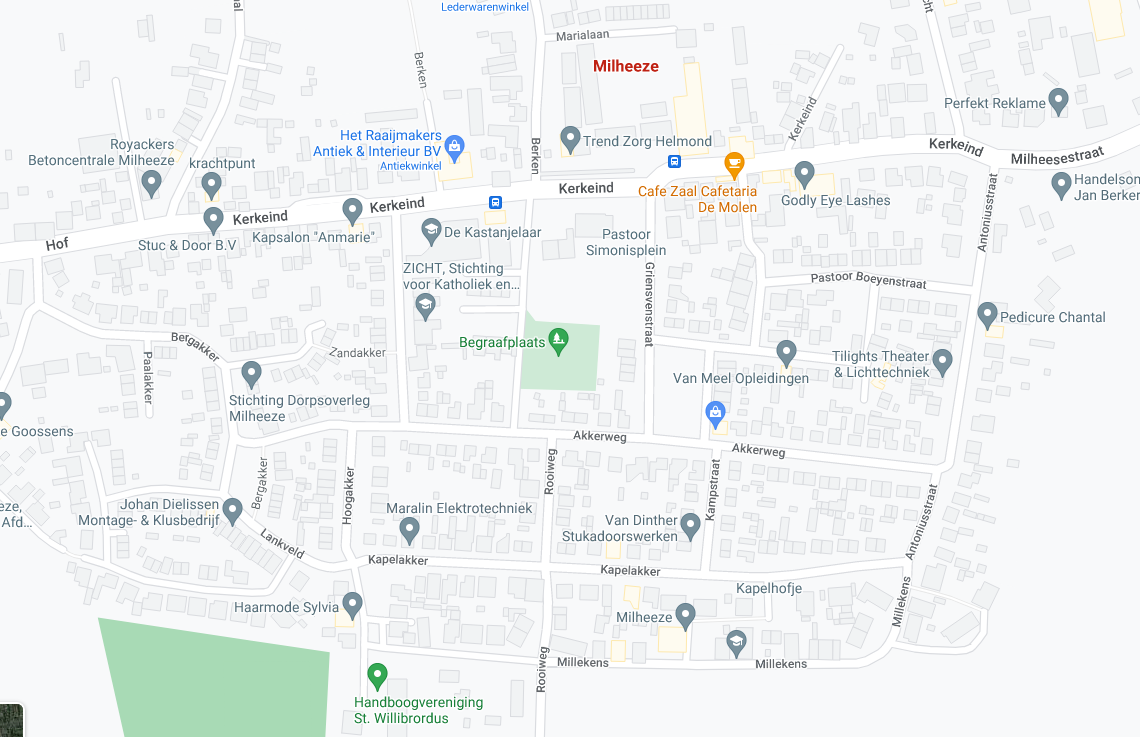 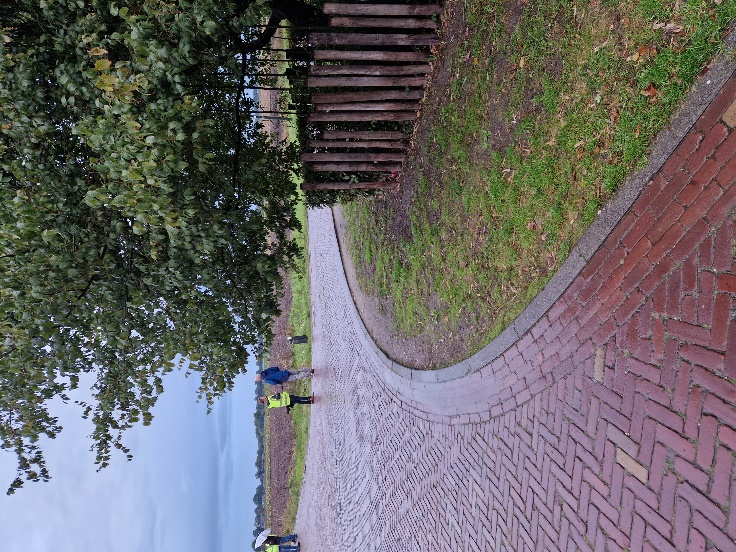 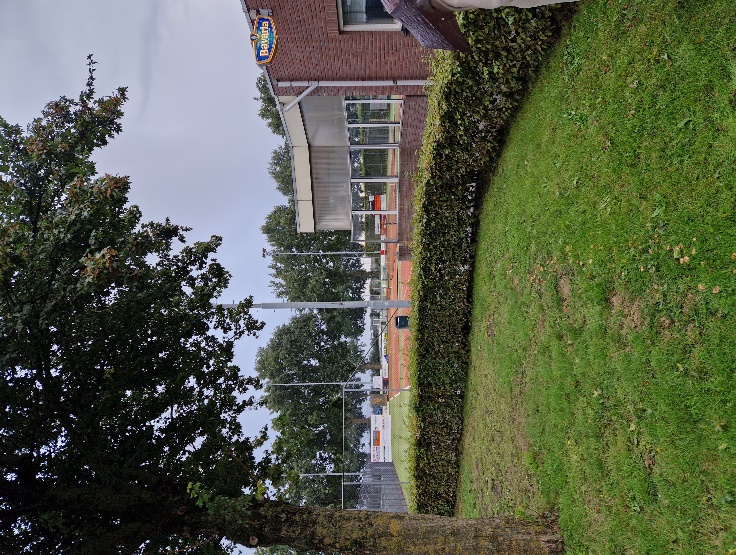 7. Millekens (vervolg)
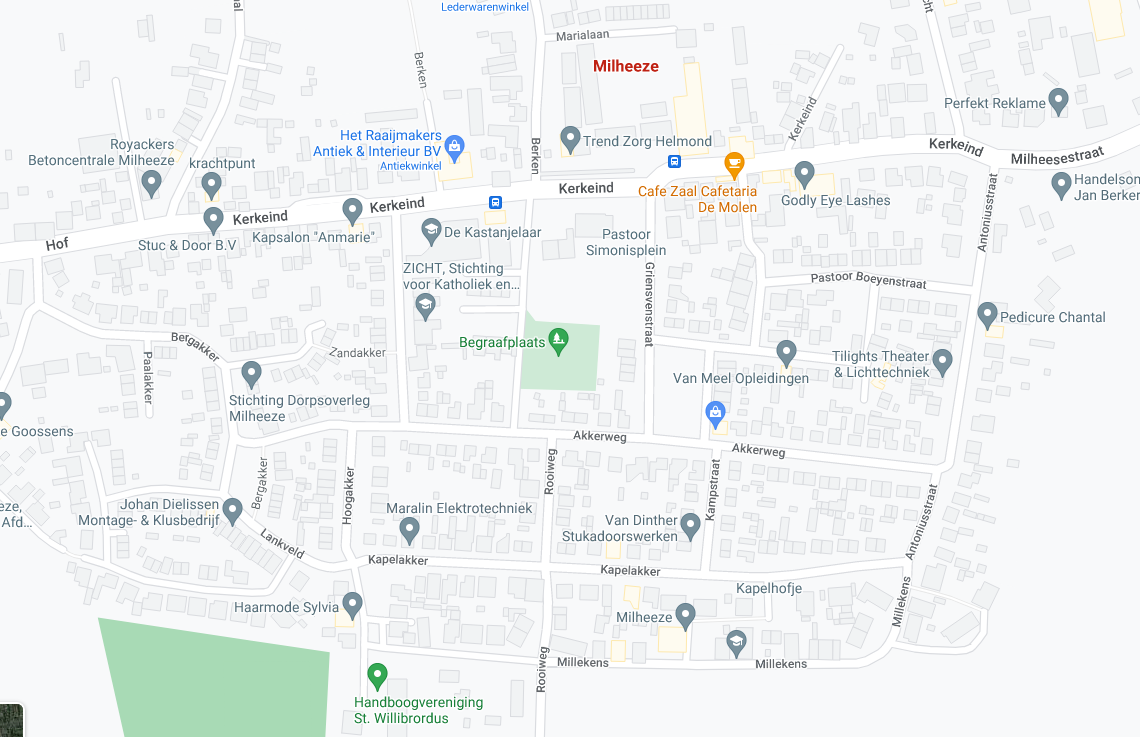 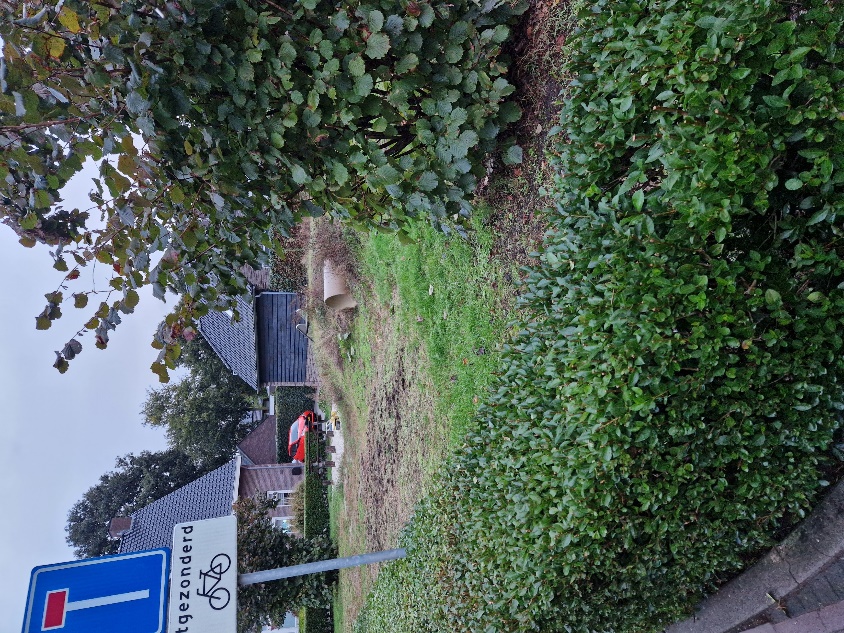 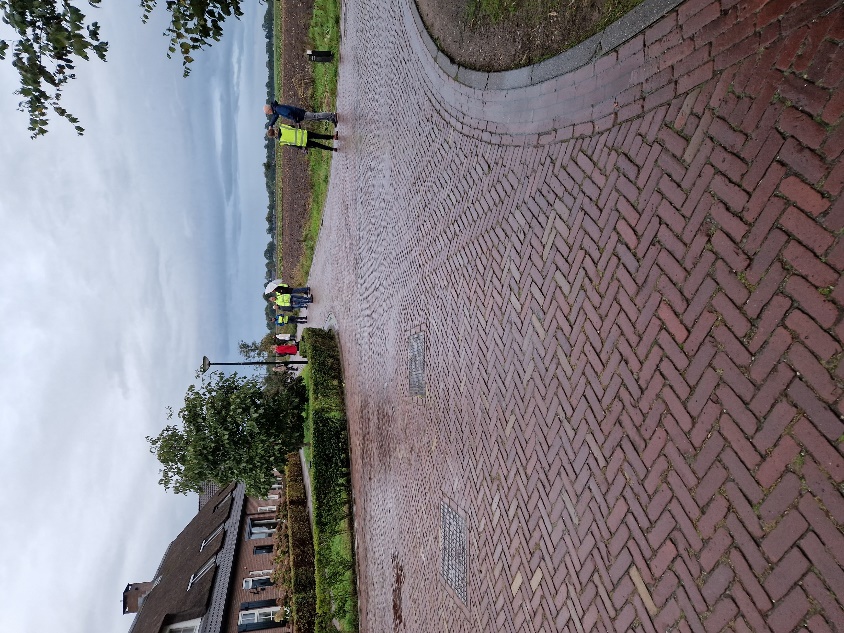 8. Milheesestraat
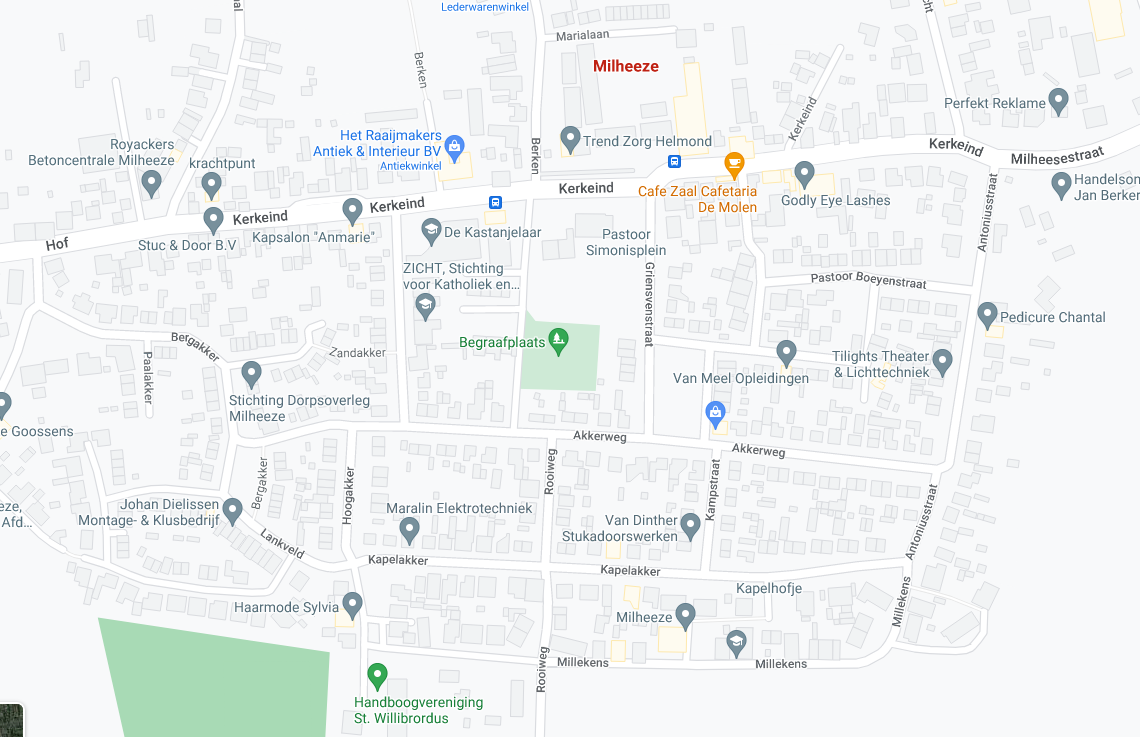 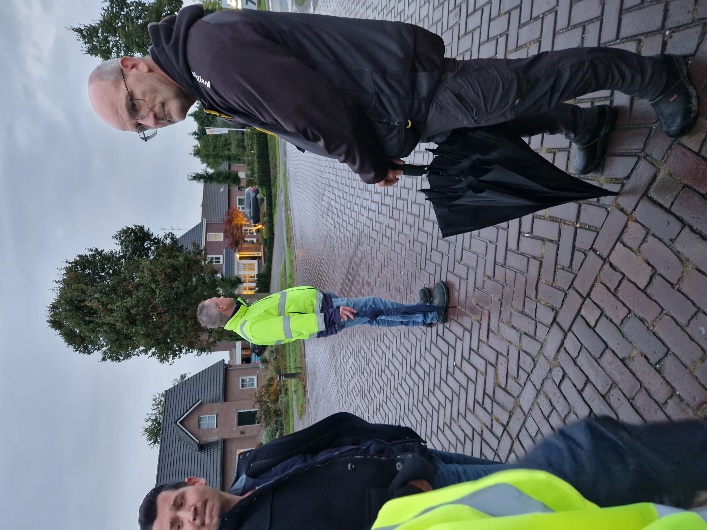 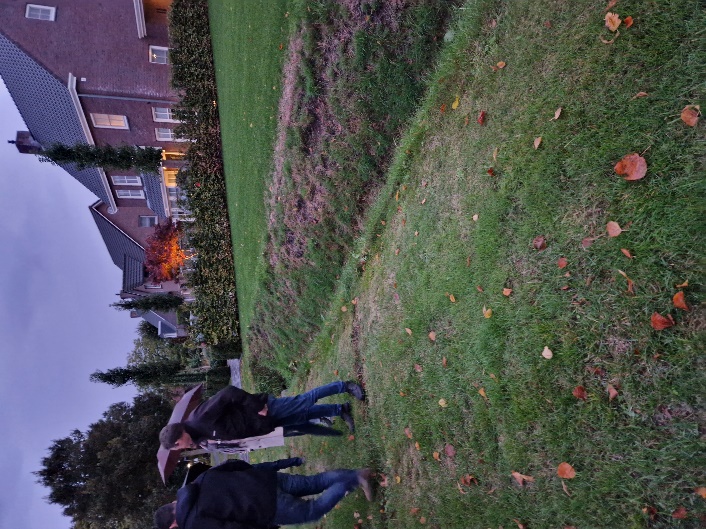 8. Milheesestraat (vervolg)
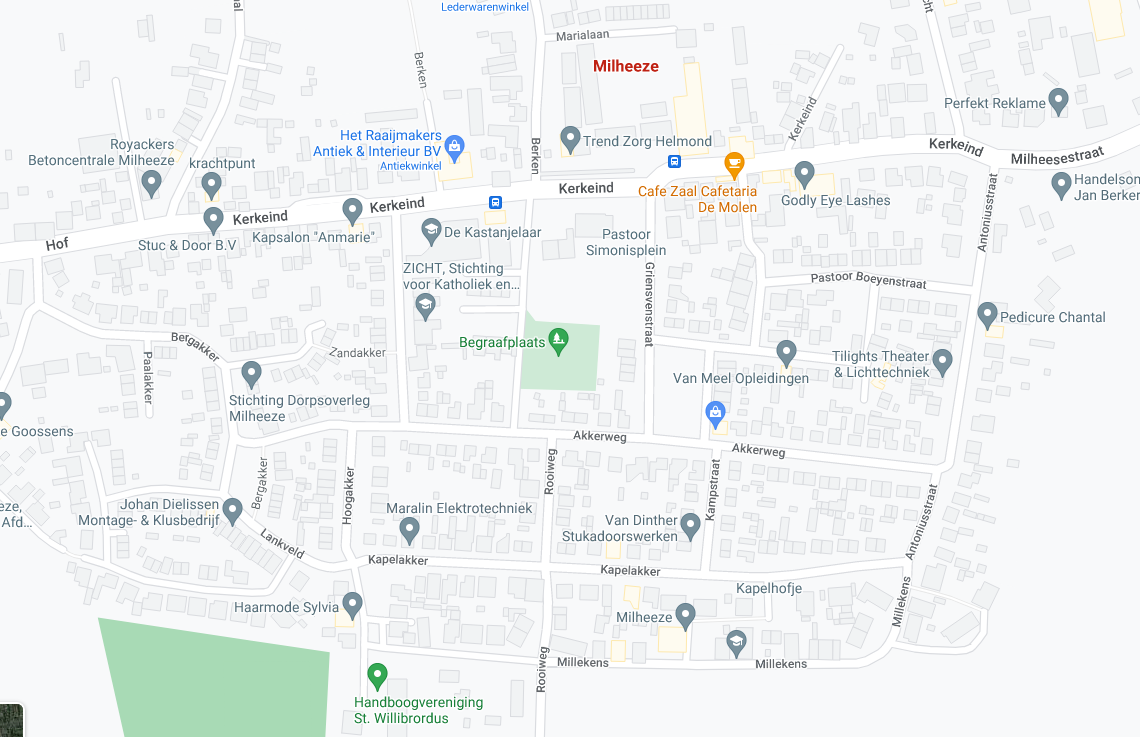 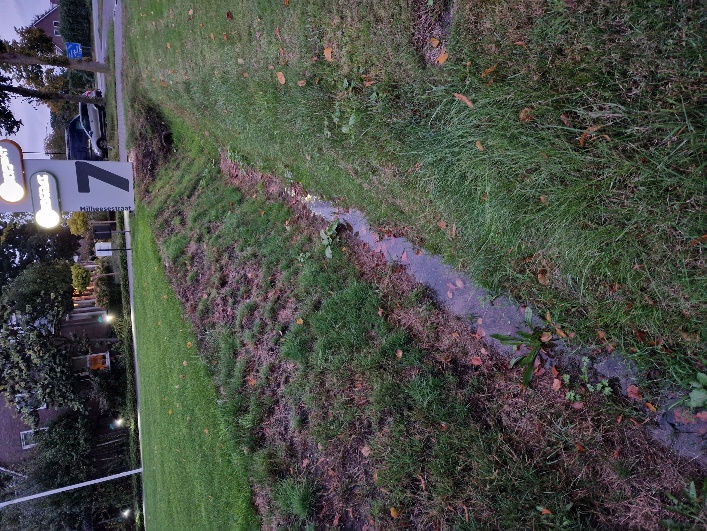 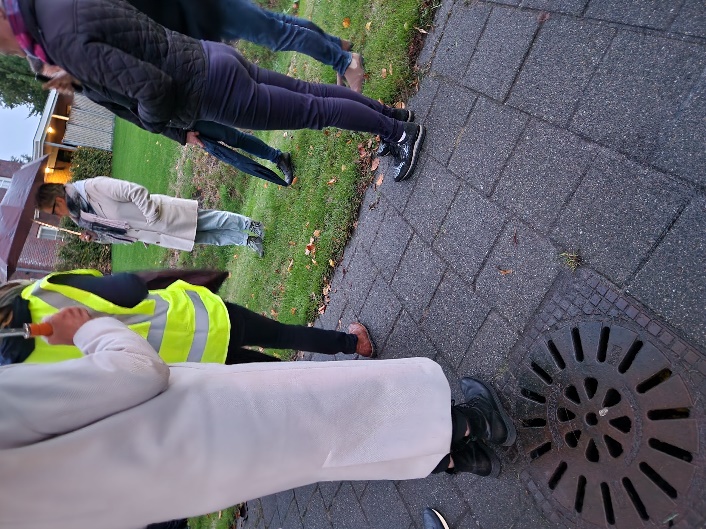